ОСНОВИ ИНФОРМАТИКЕ

 Разред: VII

 Тема: Табеларни прорачуни

 Наставна јединица: 
 Припрема за штампу и штампање
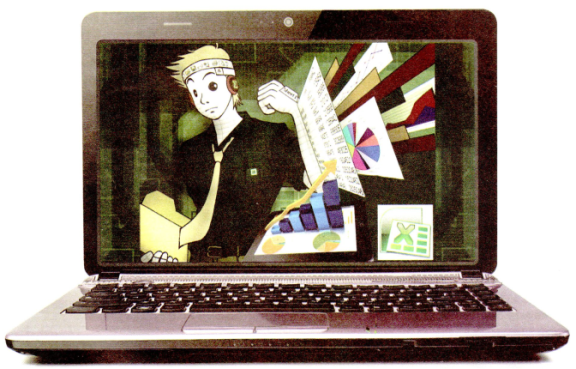 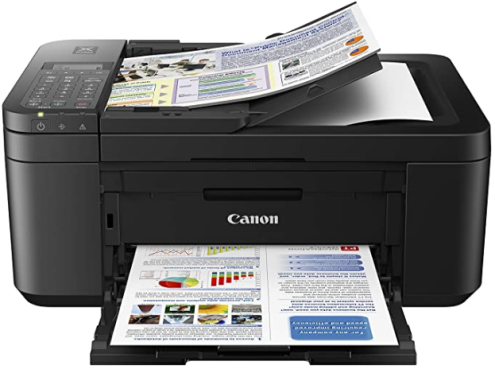 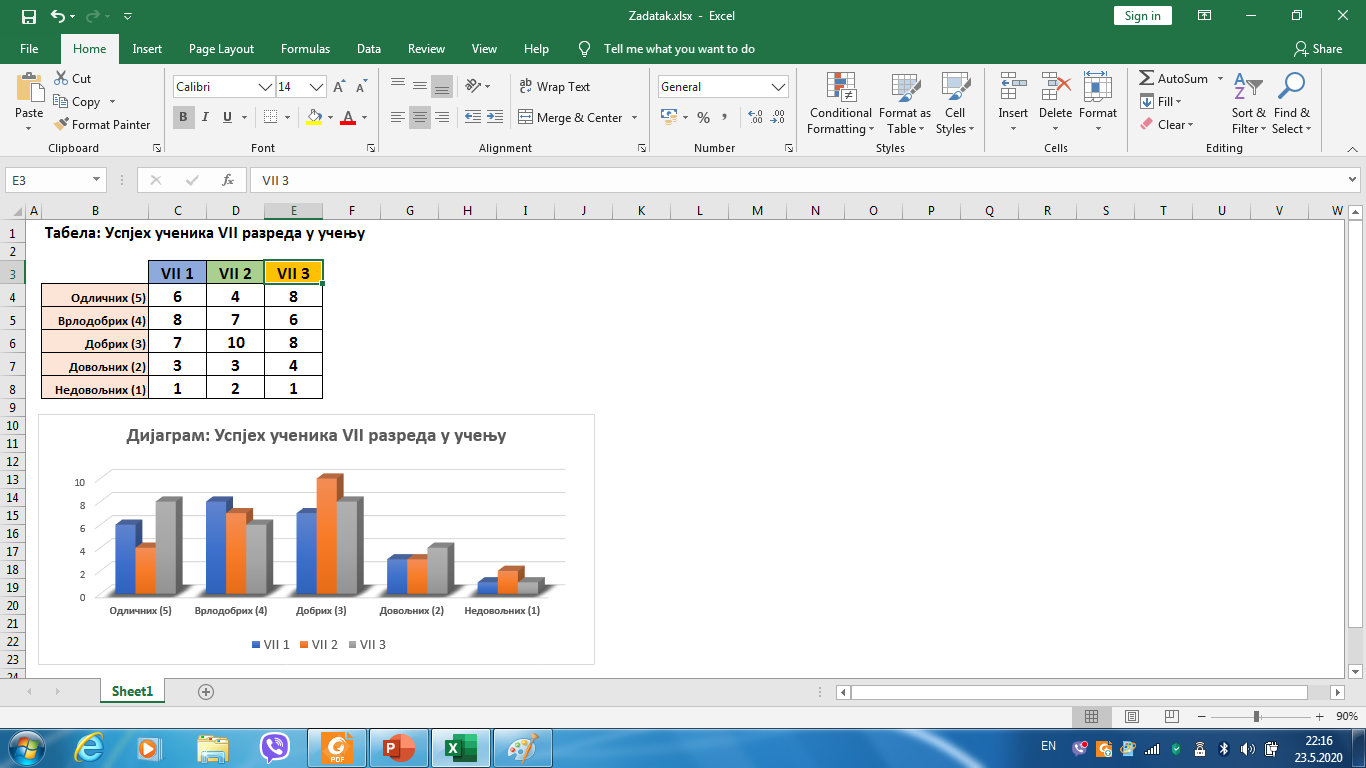 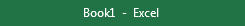 Задатак:

За три одјељења VII разреда приказан је општи успјех. Дате податке приказати у  Microsoft Excel-у табеларно и дијаграмски.

Припремити за штампу и одштампати једну страницу из програма, која садржи тражену табелу и одговарајући дијаграм.
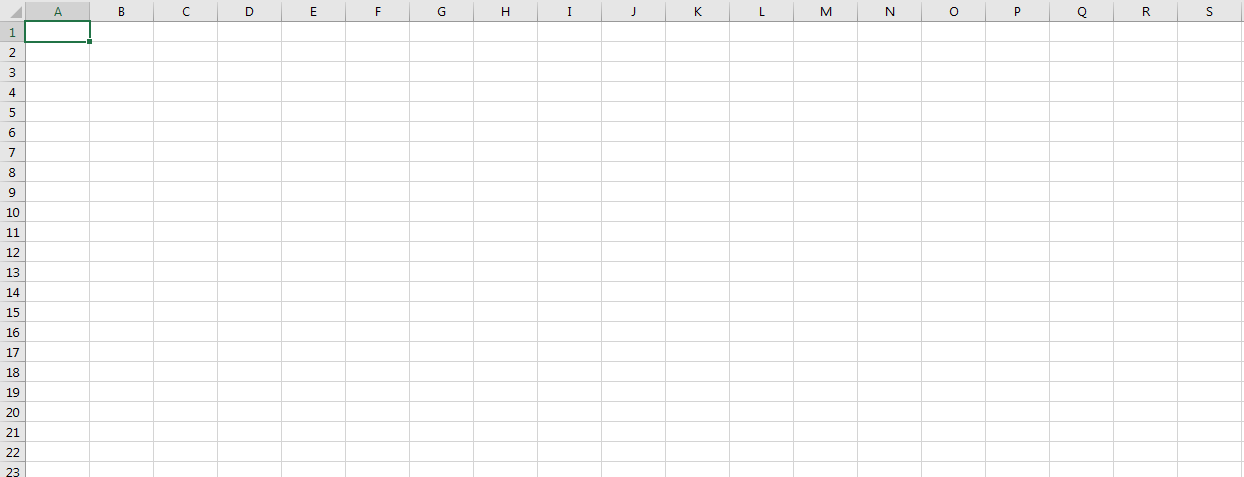 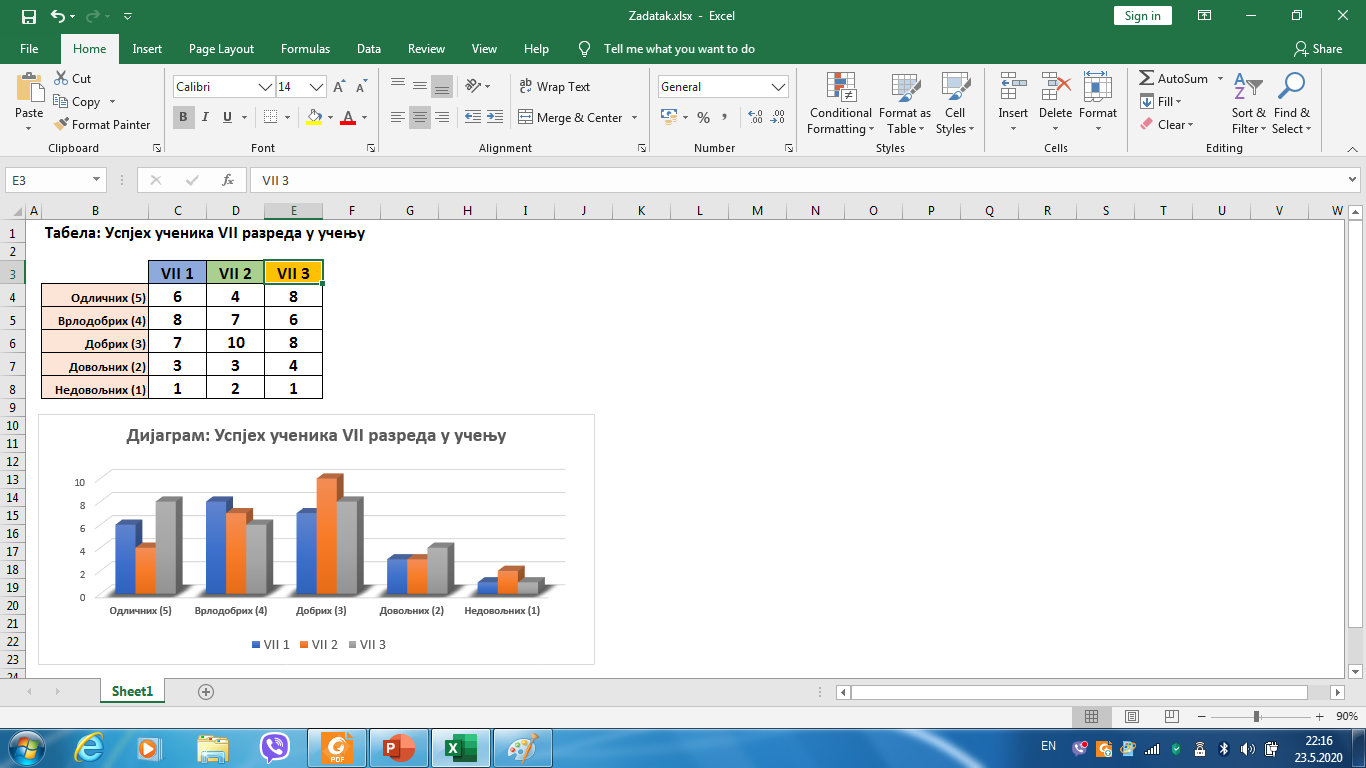 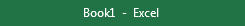 На претходним часовима сте научили како се обликује табела и израђује и обликује дијаграм. 

Изглед табеларног и дијаграмског приказа у MS Excel-у зависи од креативности ученика.
 
Једно од могућих рјешења је приказано на овом радном листу.
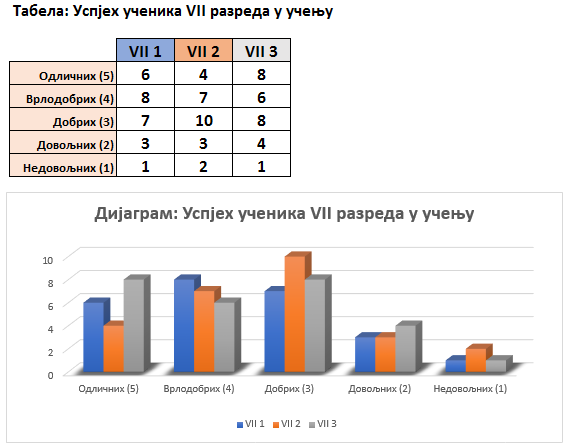 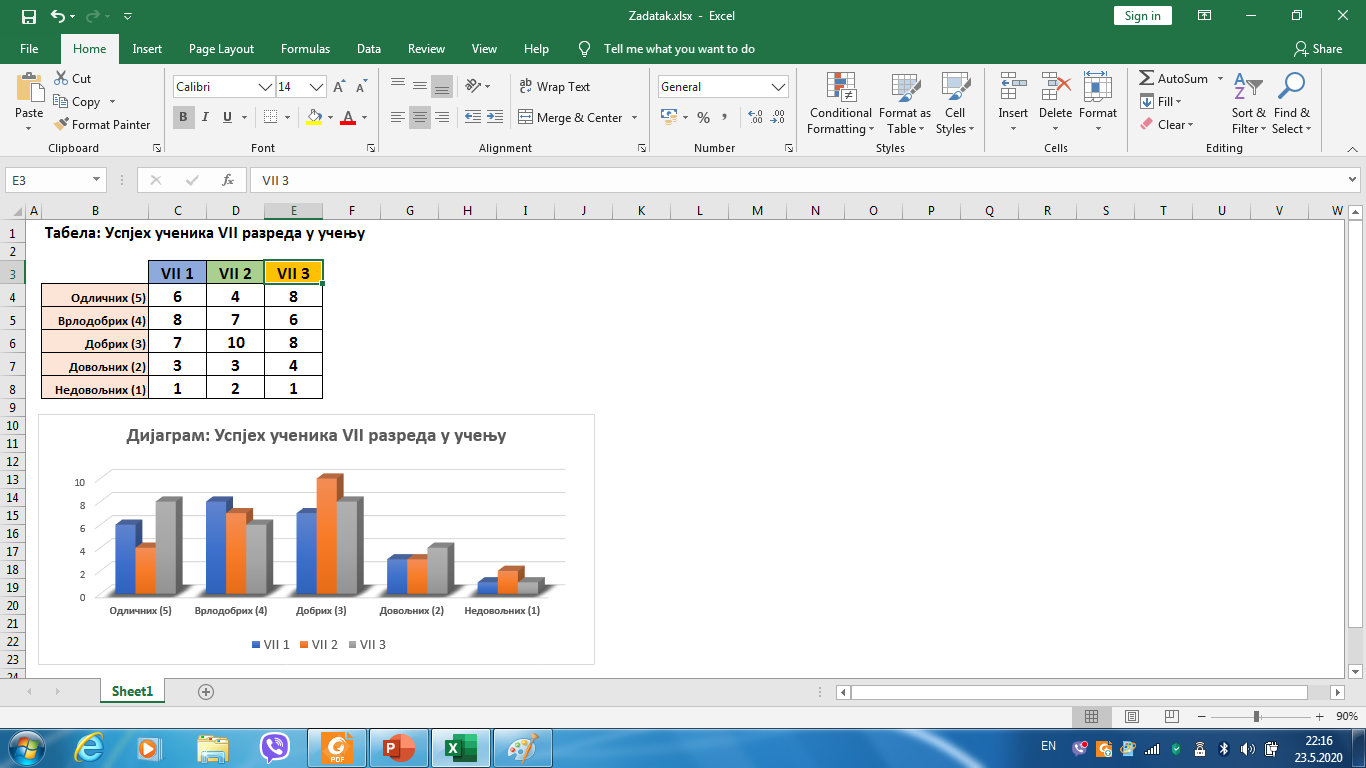 Након што сте радну свеску сачували под именом Zadatak.xlsx, потребно је  припремити радну свеску за штампање.
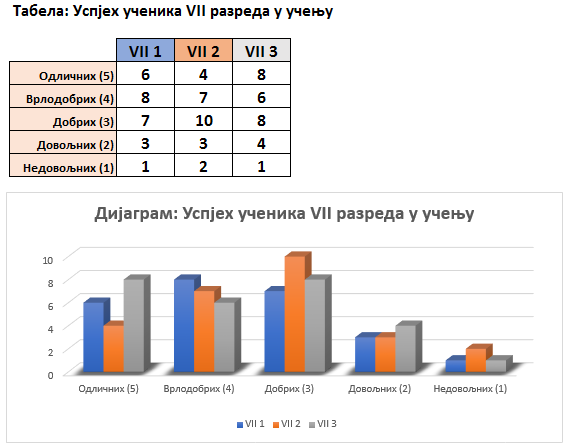 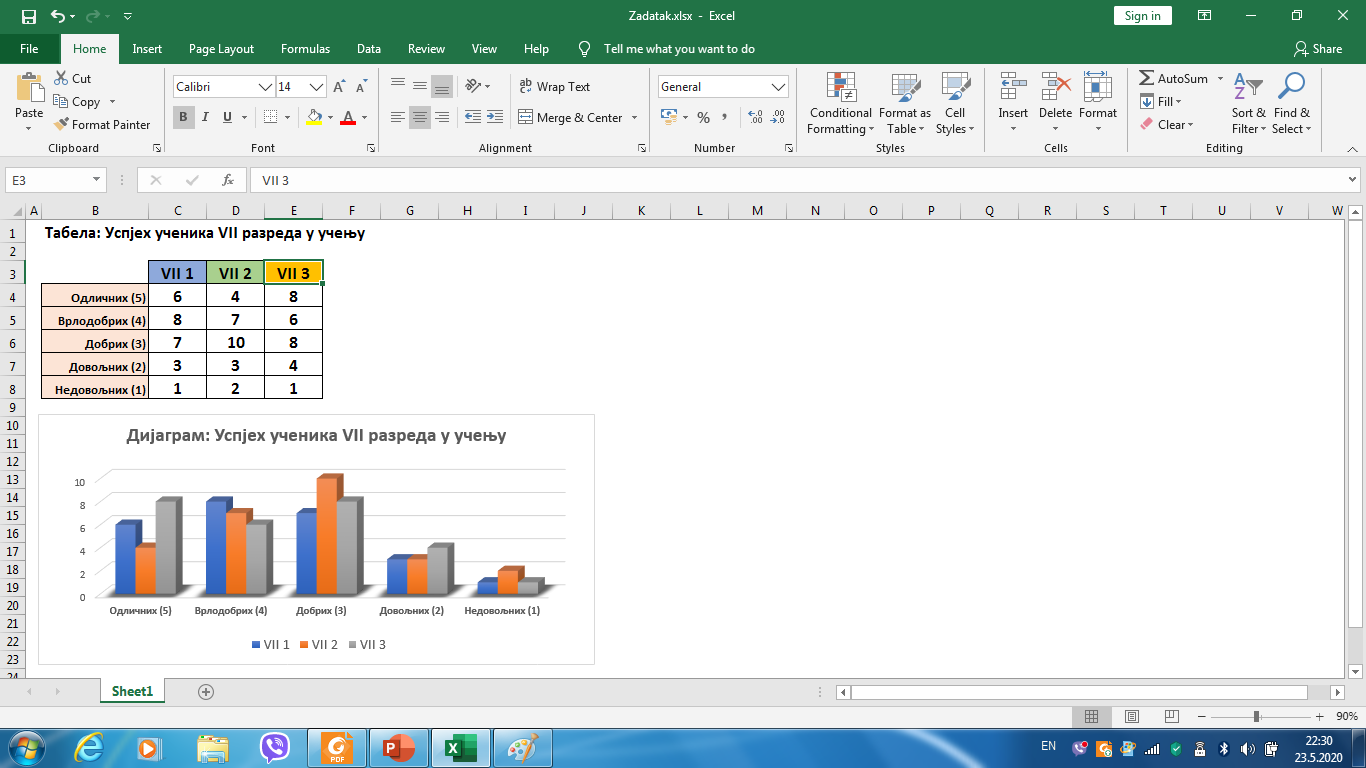 Изаберите картицу File (Фајл).
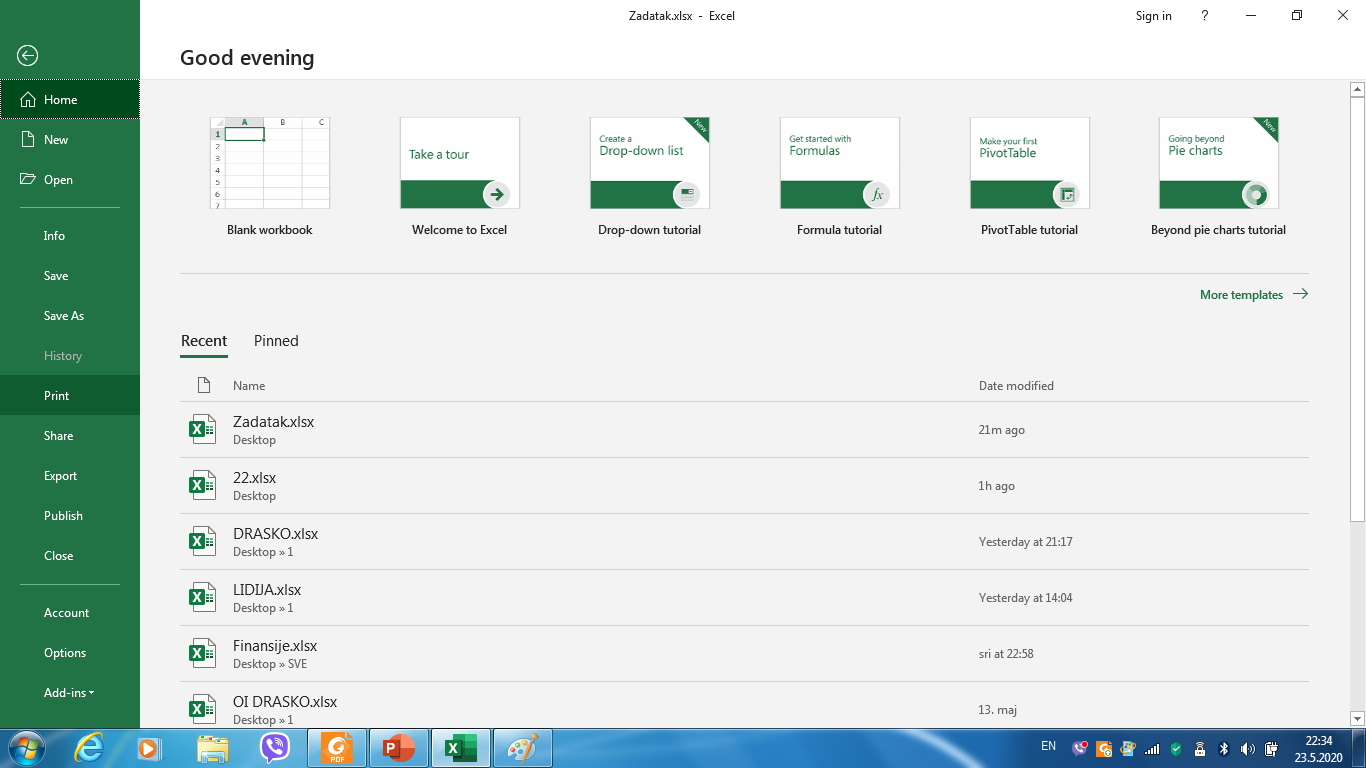 У понуђеном менију изаберите команду Print (Штампање).
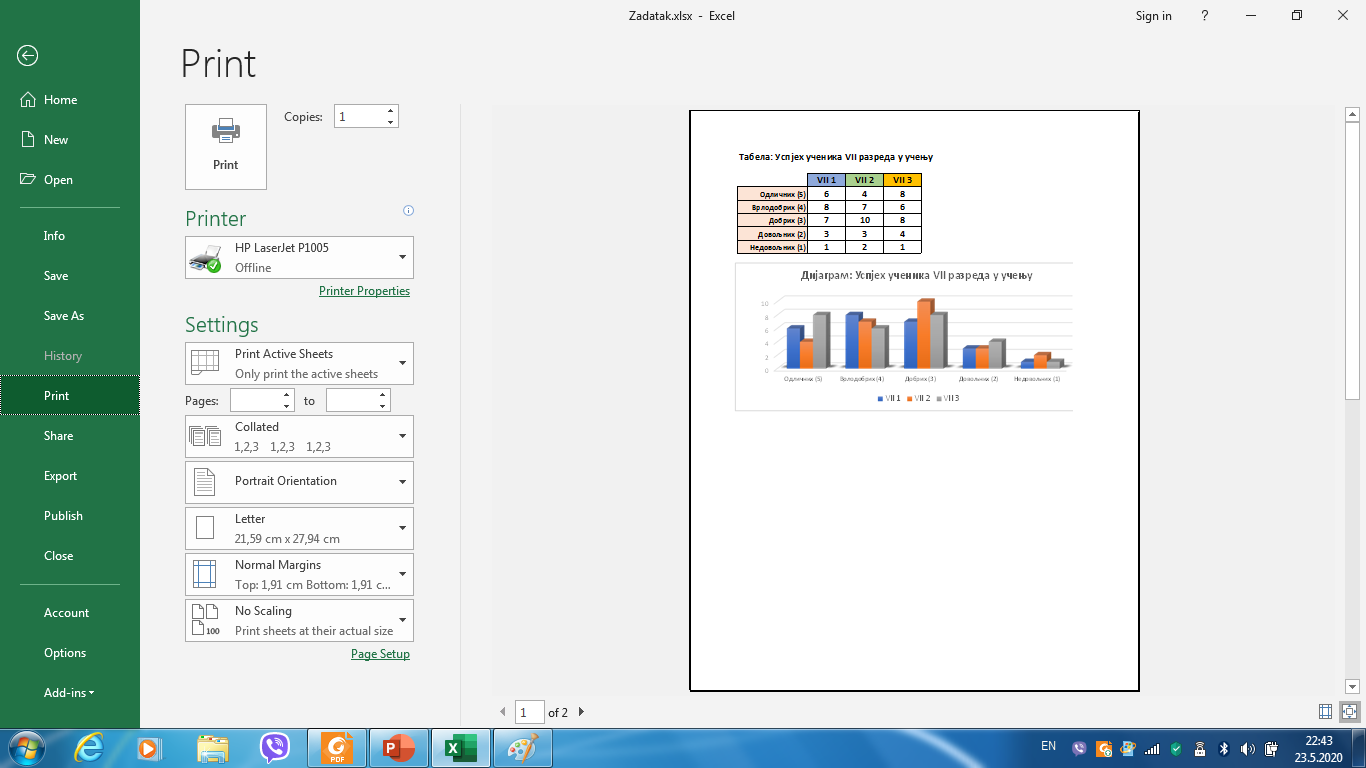 Избор броја копија
Изглед прије штампања
Избор и подешавање инсталисаног штампача
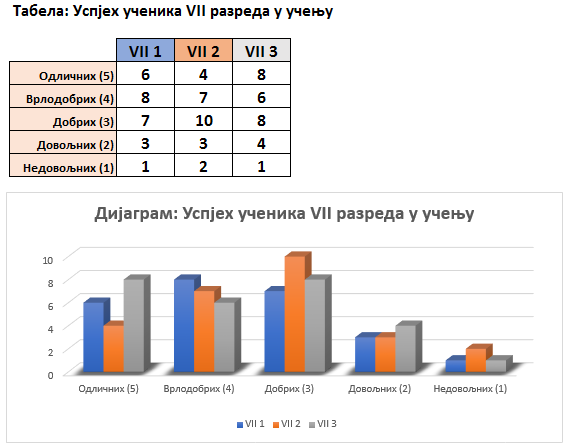 Штампање активних листова
Оријентација папира
Величина  папира
Маргине
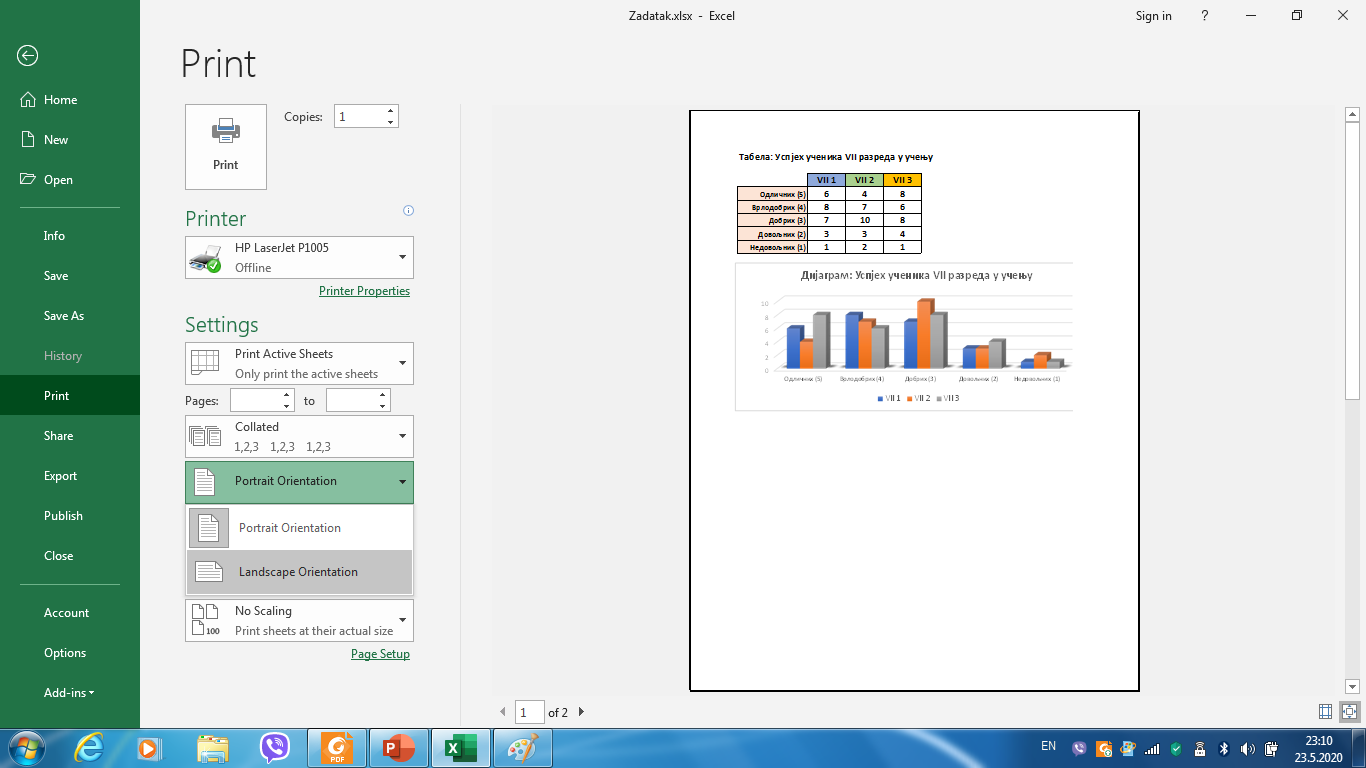 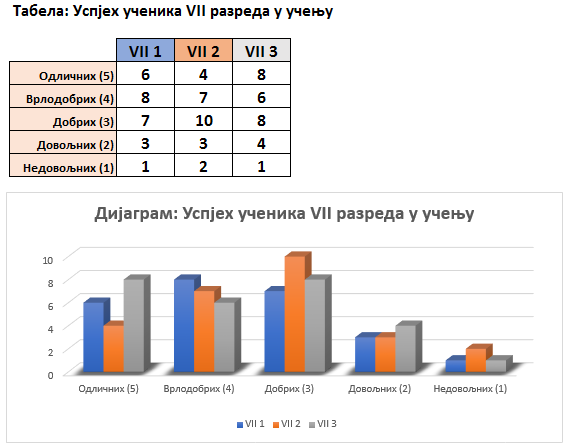 Промијените оријентацију странице, како би дијаграм био приказан на једној страници.
Број страница потребан за штампање табеле и дијаграма је 2.
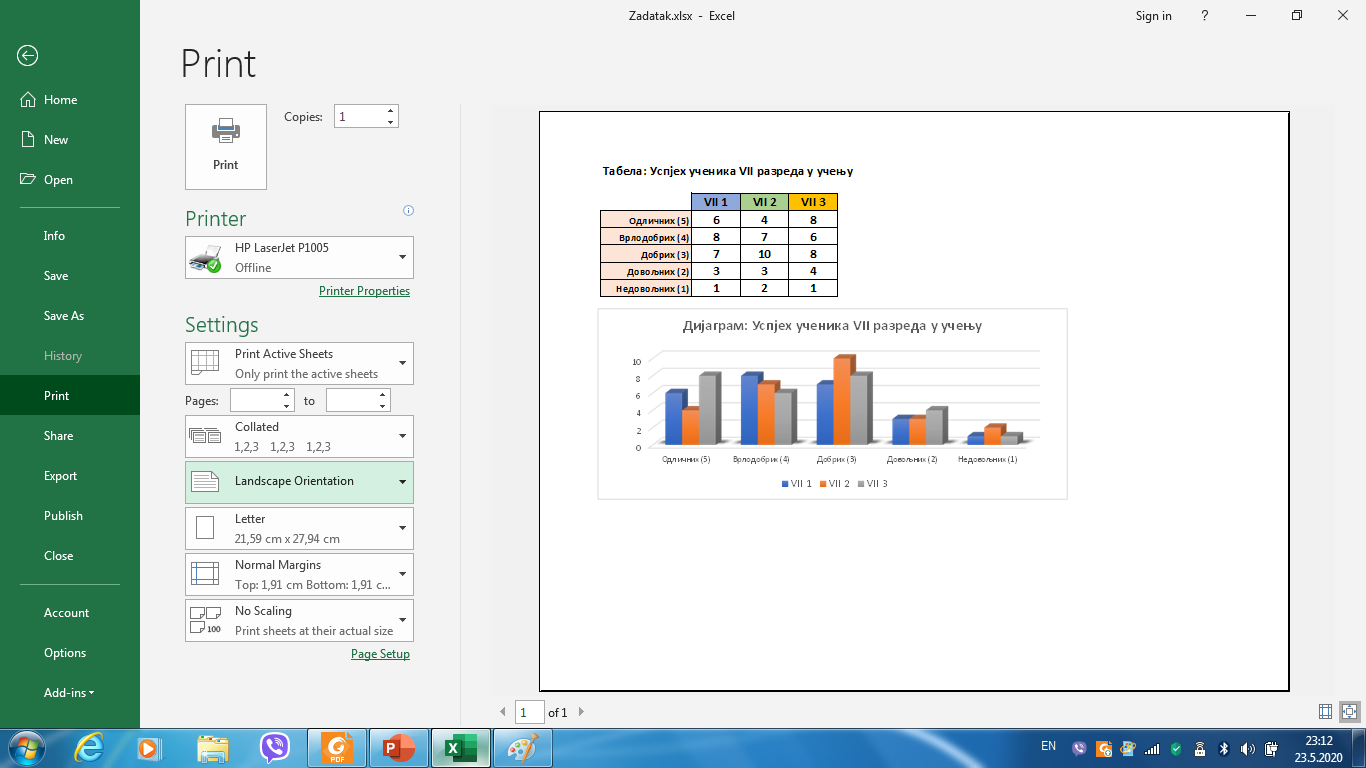 Дијаграм је приказан на једној, а не на двије странице.
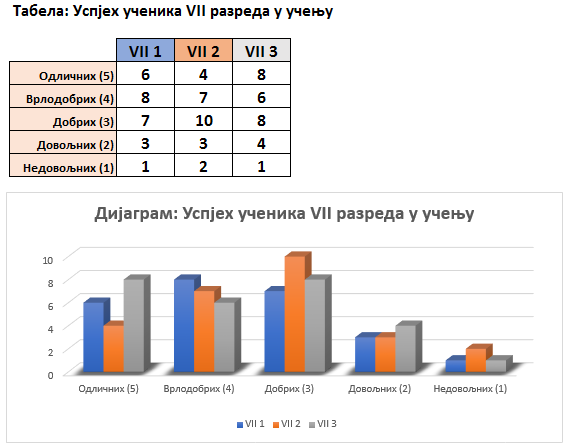 Број страница потребан за штампање табеле и дијаграма је 1.
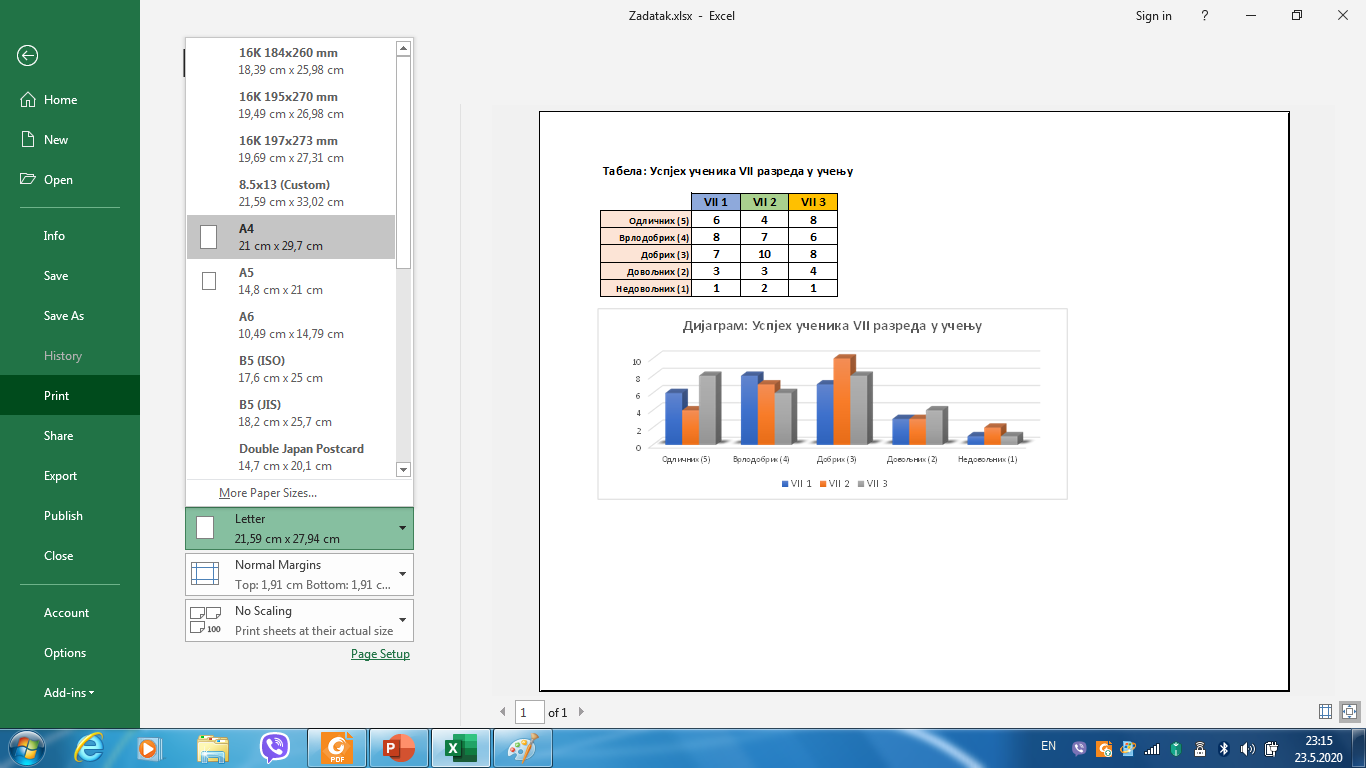 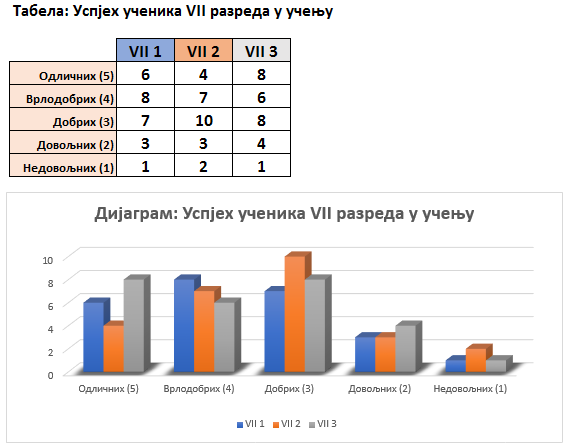 Величину папира подесите на А4, јер већина кућних и школских штампача користе папир А4 формата.
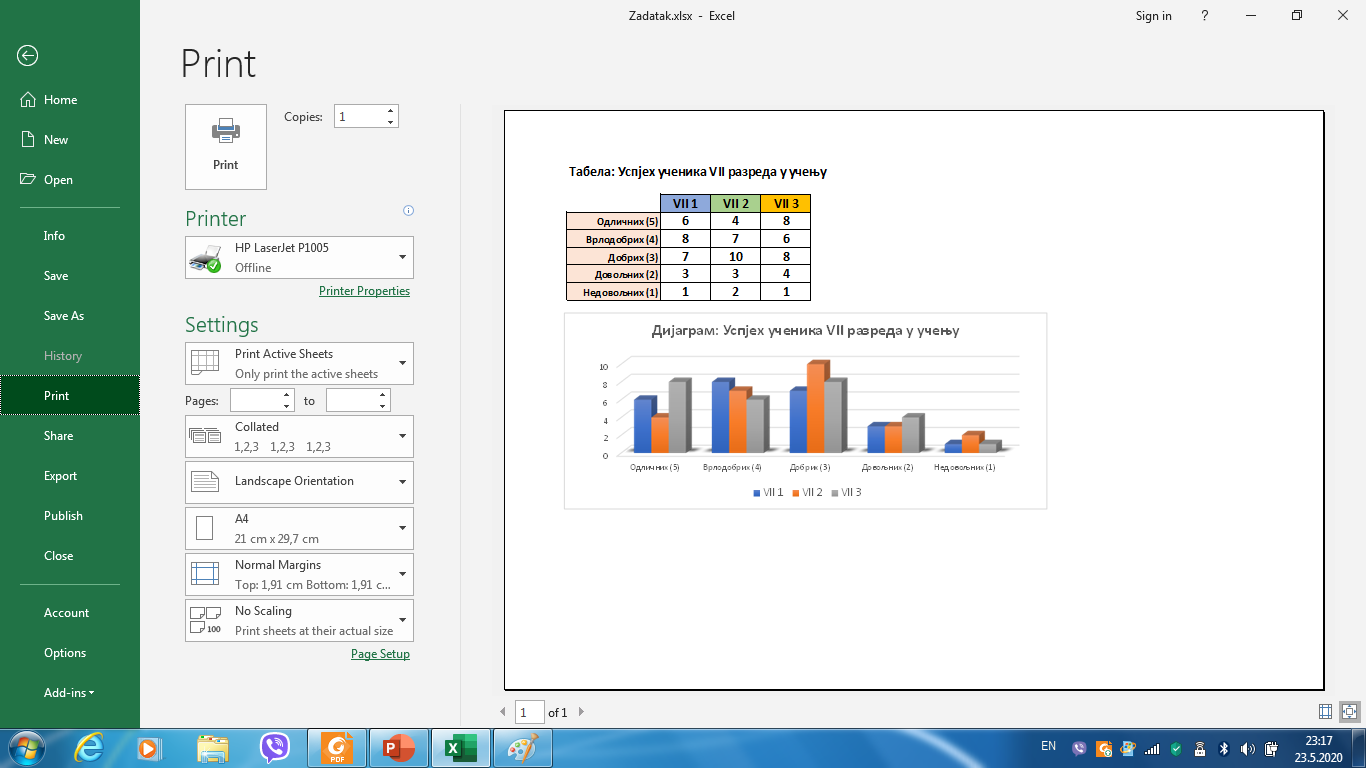 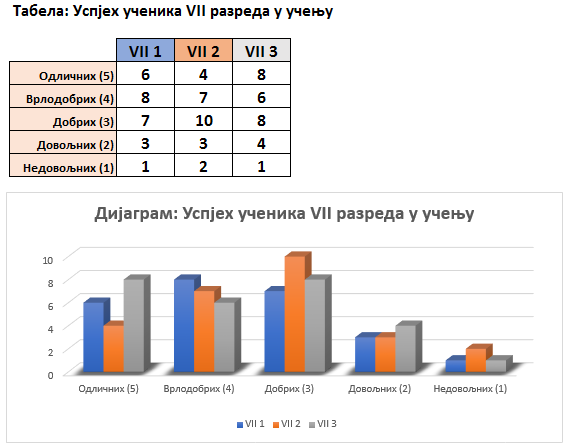 Величина папира је подешена на А4 формат.
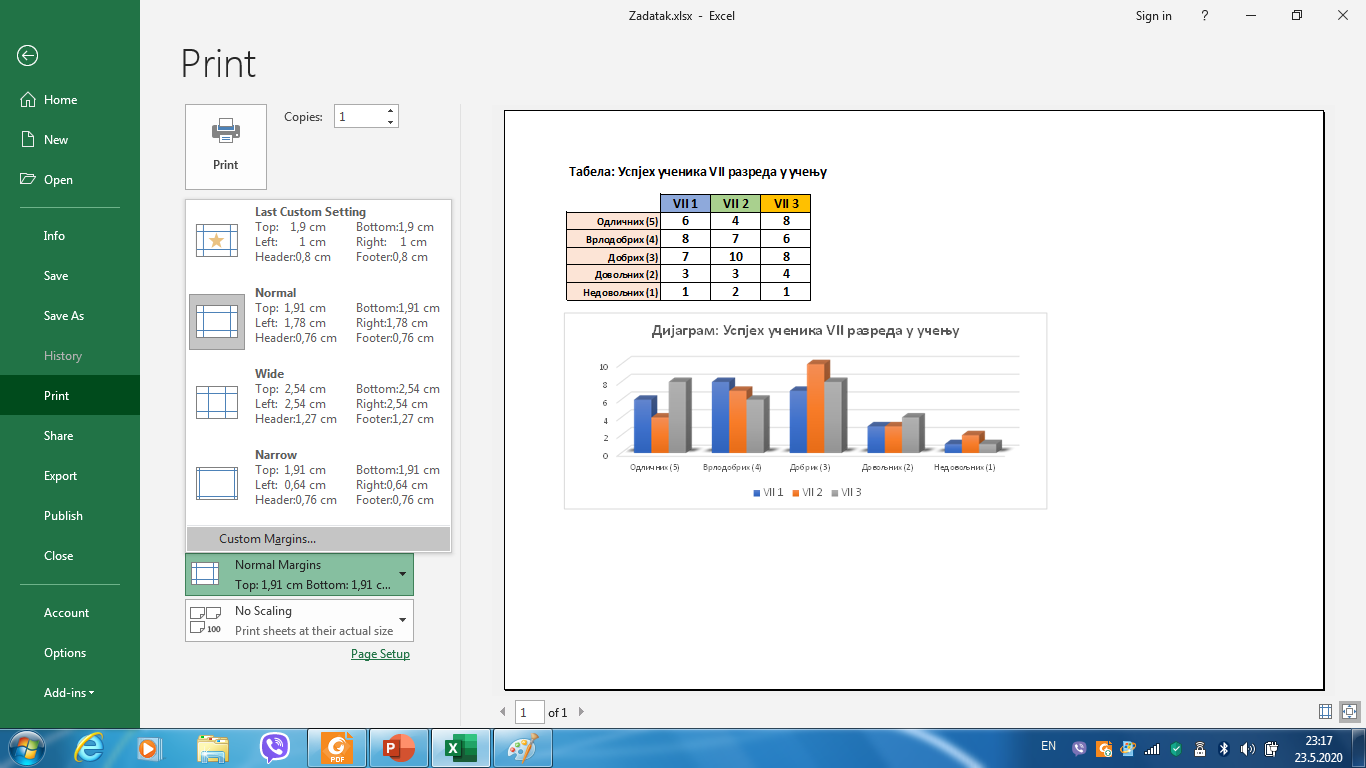 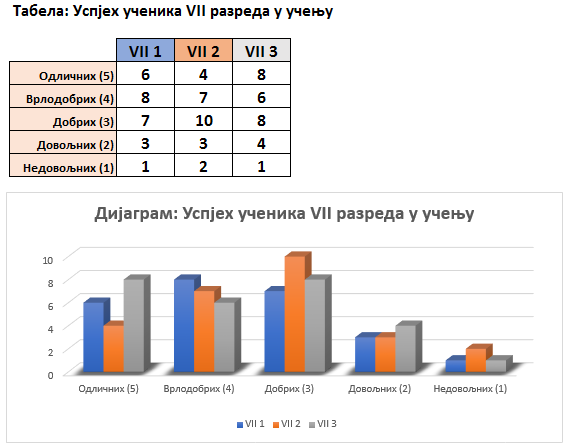 Подесите маргине.
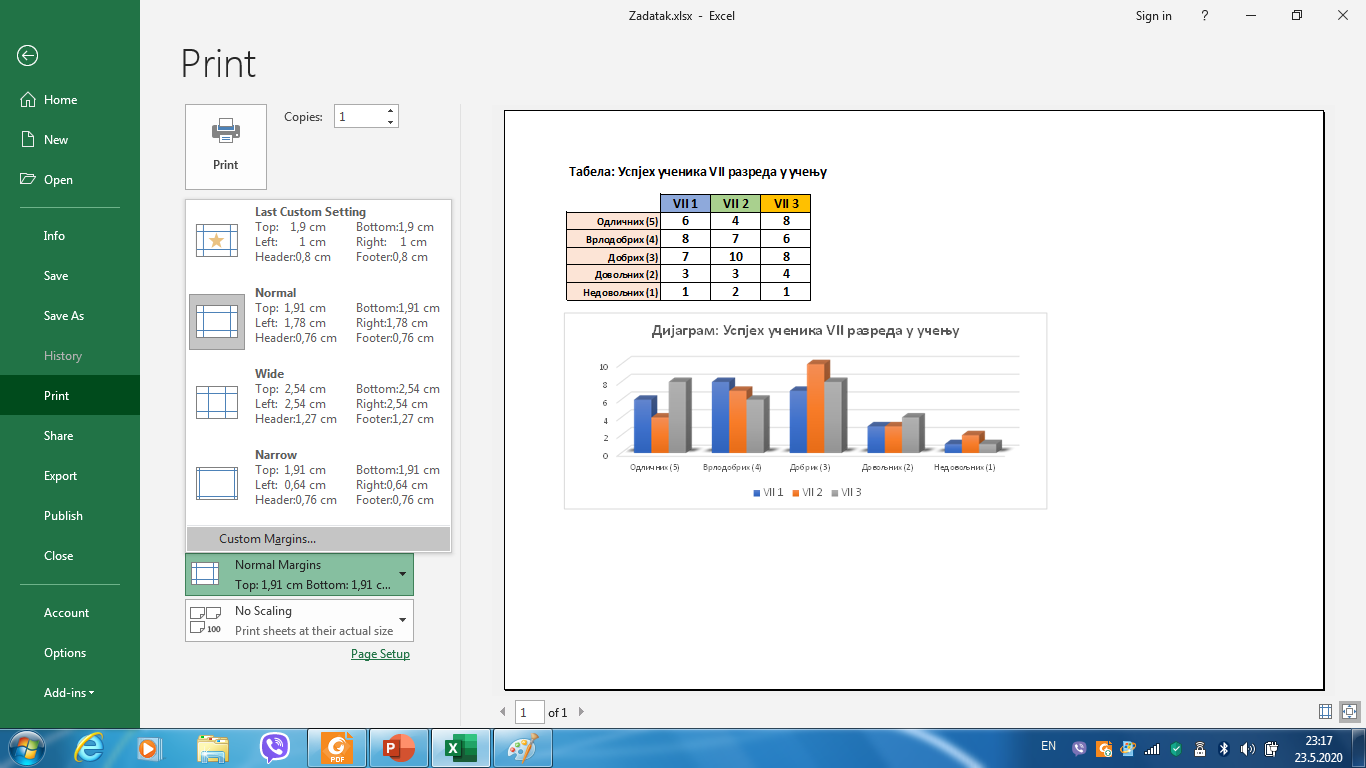 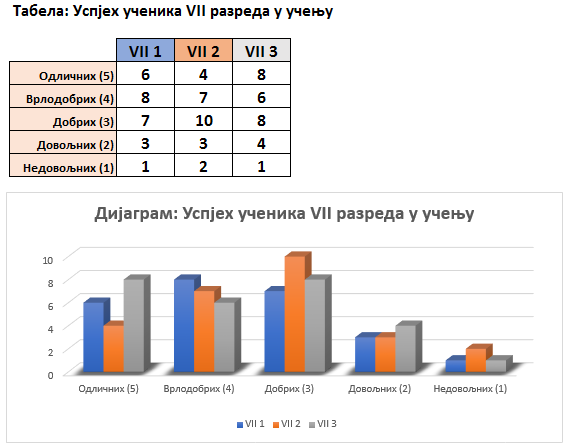 Изаберите Custom Margins... (уређивање маргина)
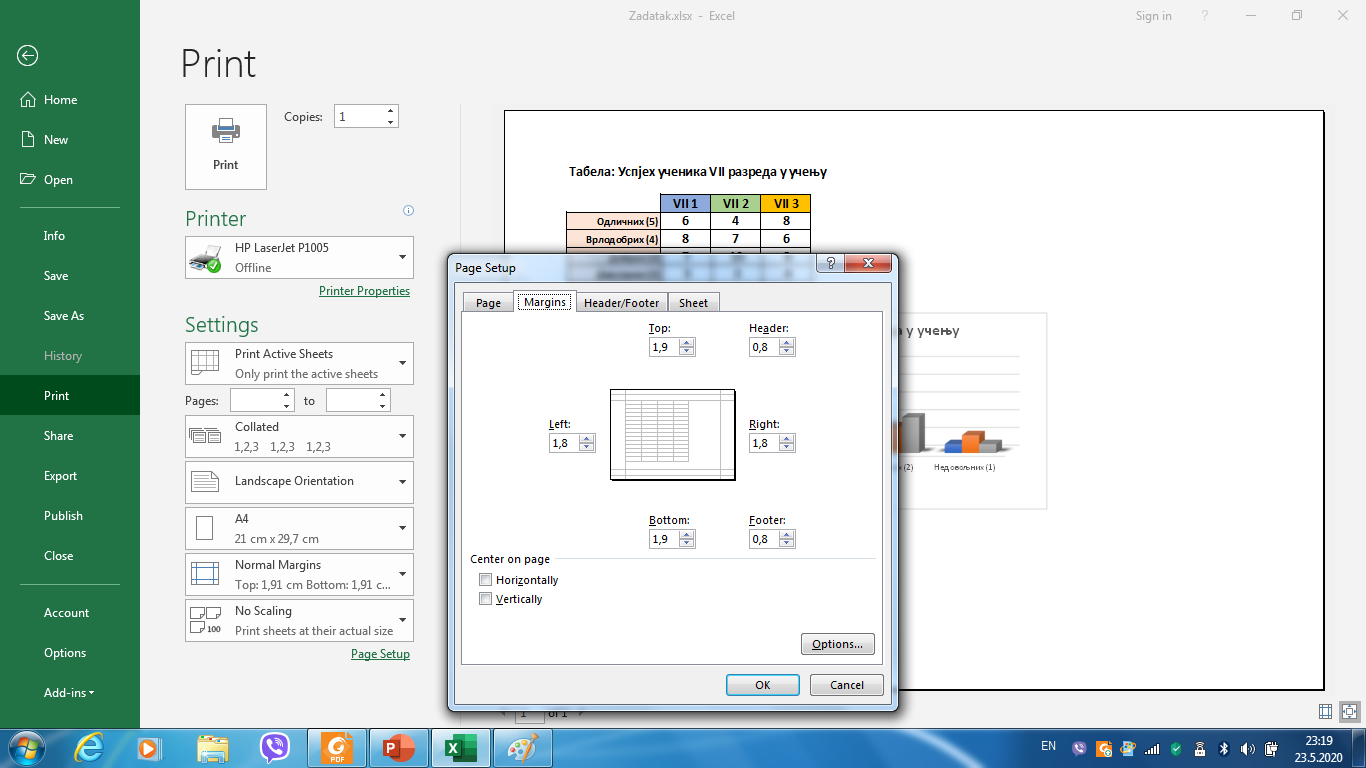 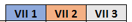 Измијените вриједности.
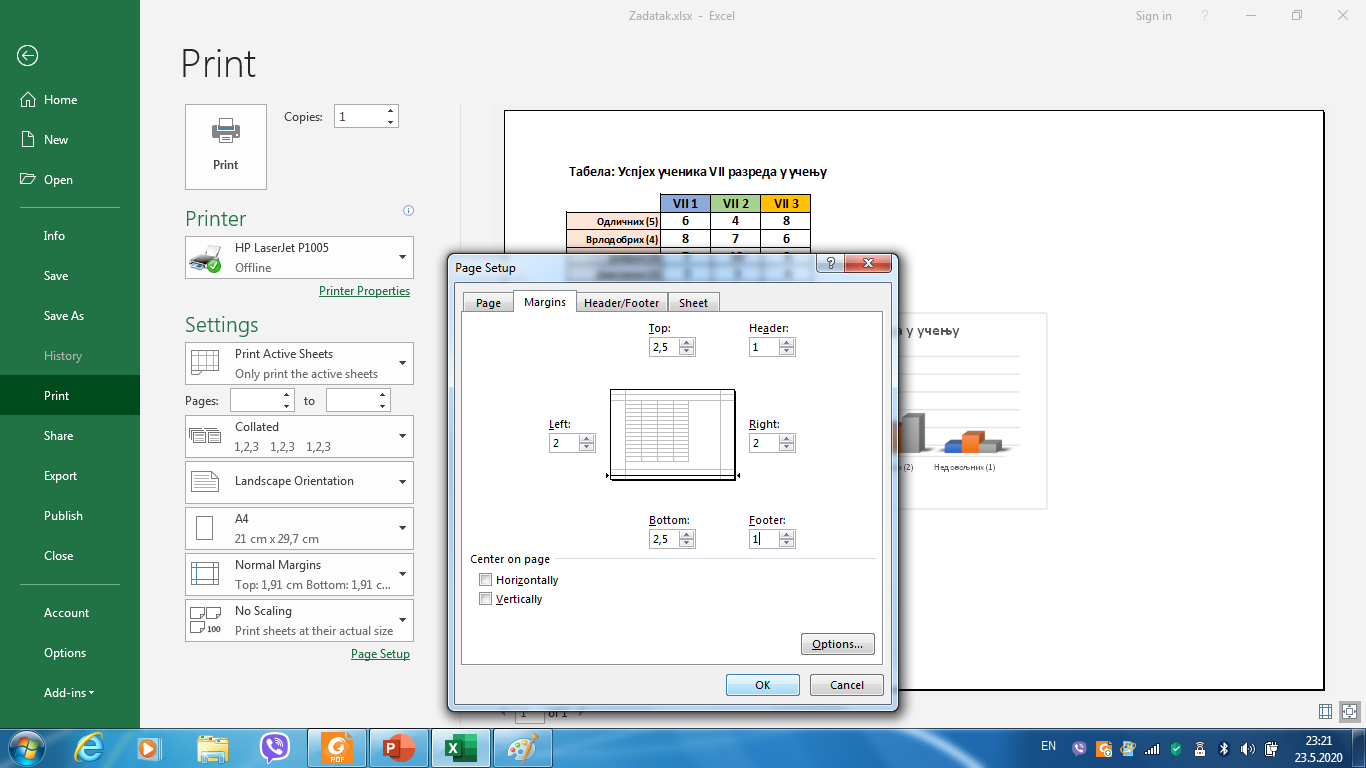 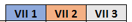 Ово су сад нове вриједности.
Потврдите их на дугме ОК.
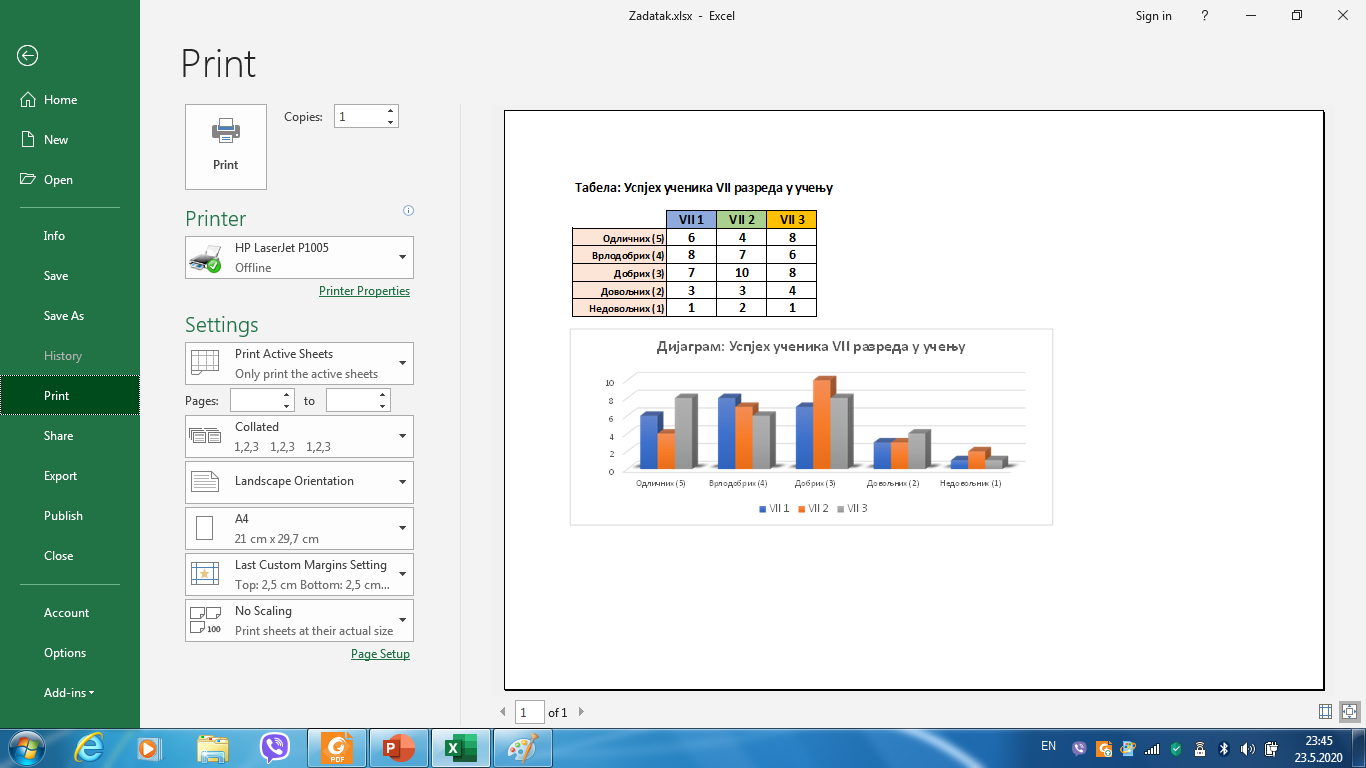 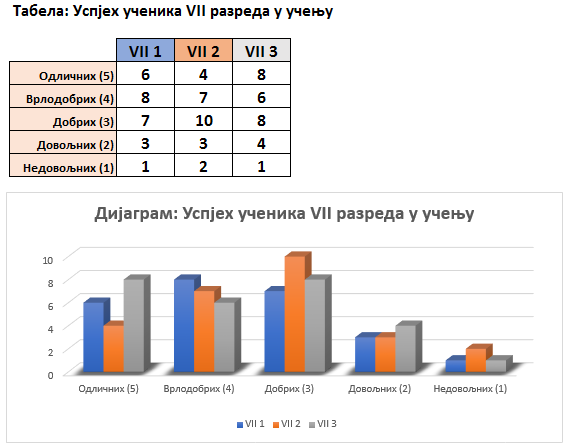 Завршили сте припрему радне свеске за штампу.
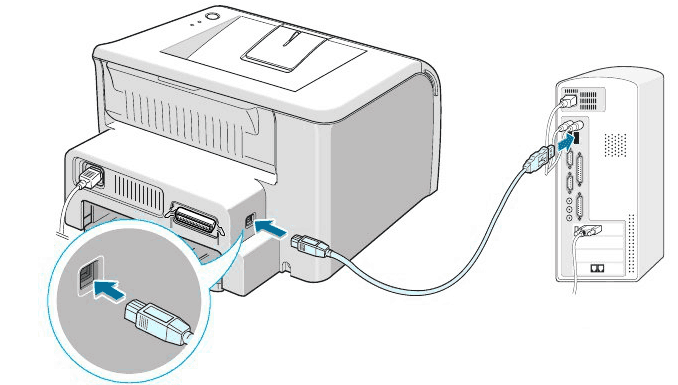 Повежите раније инсталисани штампач са рачунаром.
Провјерите има ли у ладици довољно папира.

 Укључите штампач.
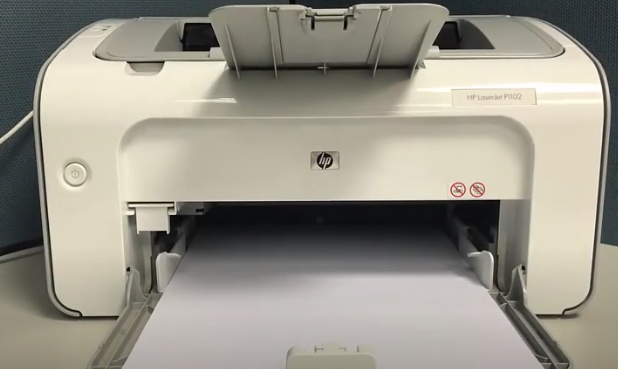 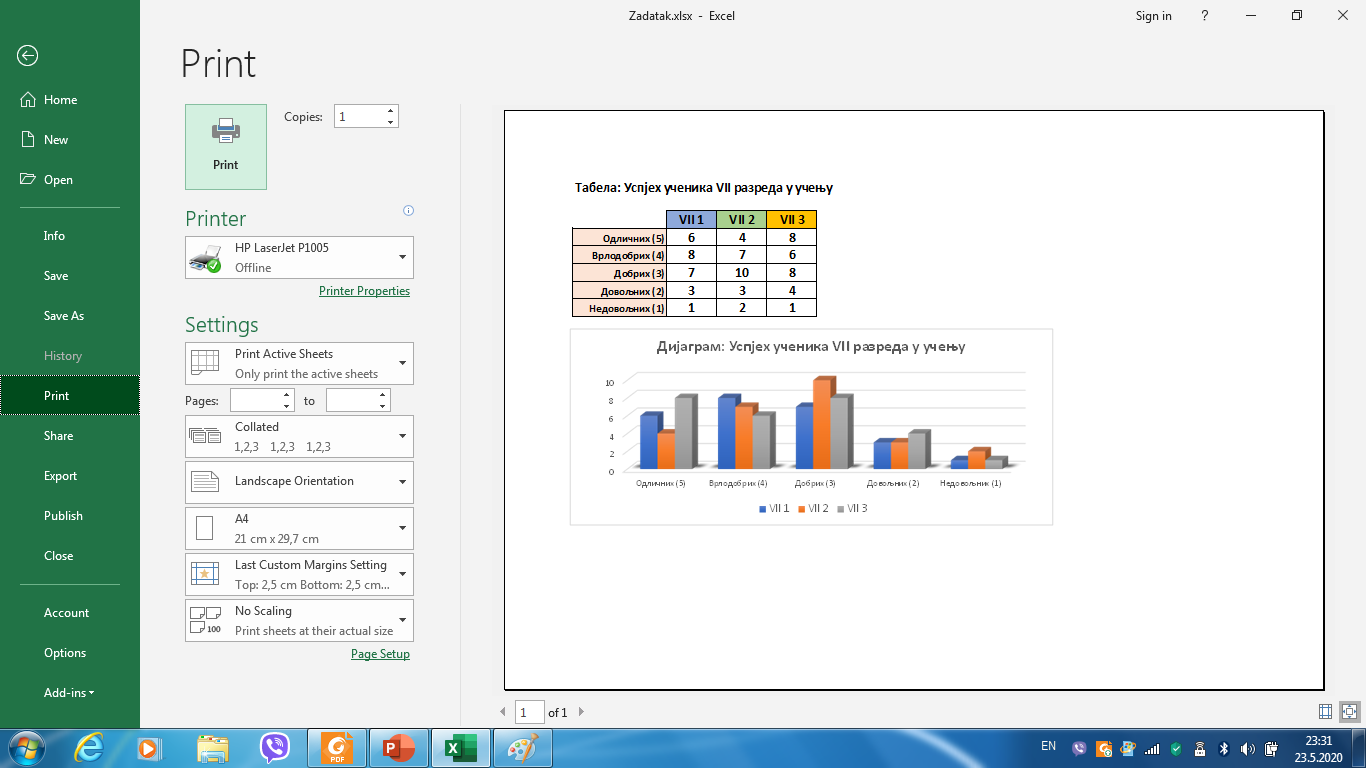 Притисните дугме Print.
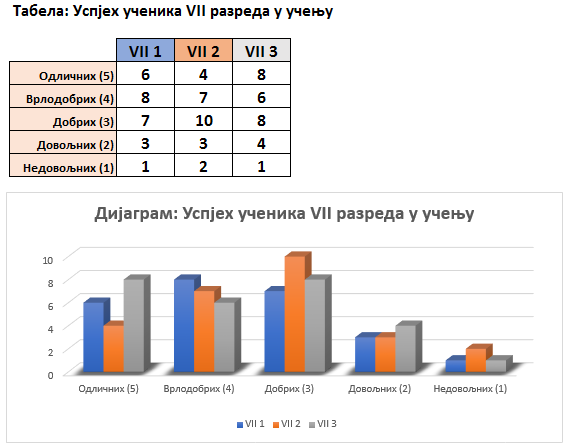 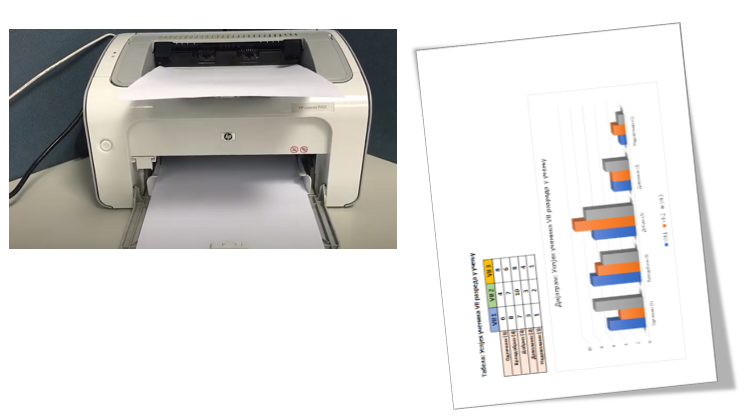 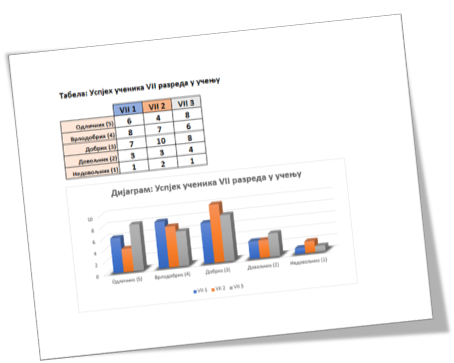 Сачекајте да се одштампа радни лист.

Искључите штампач.
Научите данашњу лекцију. Уколико имате штампач припремите за штампу и одштампајте неки од ранијих задатака.
Договорите се са вашим наставницима у вези са вашим обавезама око евентуалног задатка за самостални рад.